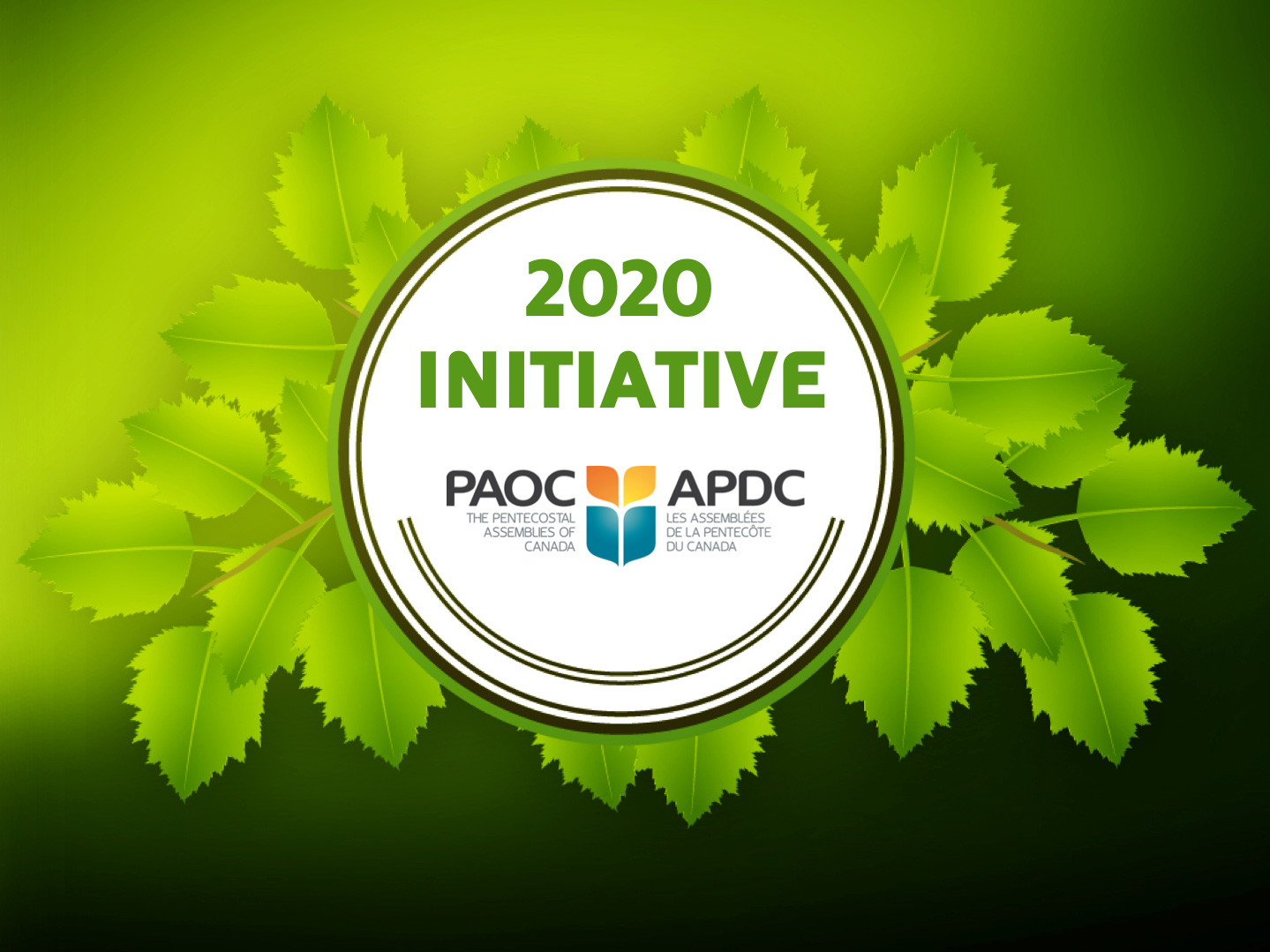 SPIRITUAL VITALITYPart 2
Higher Principle Leadership

a focus on the principles shared 
in the latest PAOC gift book
HIGHER PRINCIPLE LIVING
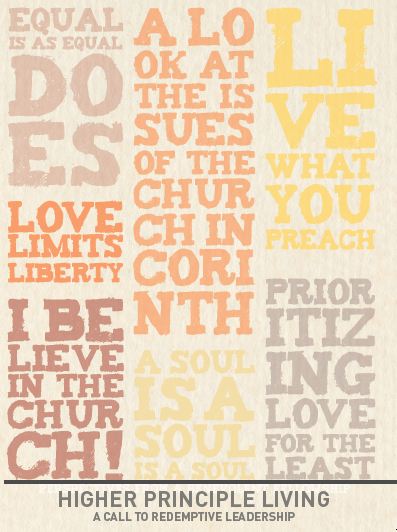 [Speaker Notes: Murray Cornelius]
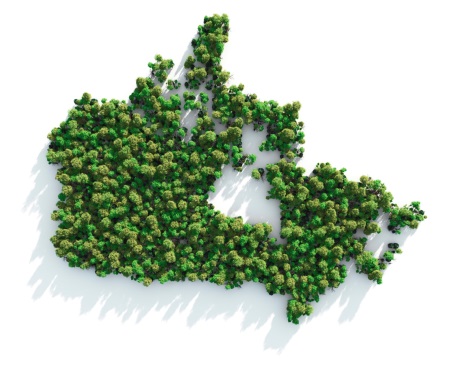 Higher Principle Leadership
Embracing Self-Denial 
for the Sake of Others
Redemptive love sacrifices personal interests 
in the interest of others
It is to “will the highest good” for others – that they be recreated in the moral and spiritual image of God – to glorify and enjoy God forever.
1 John 3:16
This is how we know what love is: Jesus Christ laid down his life for us.                           And we ought to lay down    our lives for our brothers.
1 John 3:22
And this is his command: to believe in the name of his Son, Jesus Christ, and to love one another as he commanded us.
John 13:35
By this all men will know that you are my disciples, if you love one another.
Ephesians 4: 2-6
Be completely humble and gentle; be patient, bearing with one another in love. Make every effort to keep the unity of the Spirit through the bond of peace. There is one body and one Spirit—just as you were called to one hope when you were called—one Lord, one faith, one baptism; one God and Father of all, who is over all and through all and in all.
All principles are good –       but not of equal value

Principles range from low to high – and redemptive love is the highest principle
From Loyalty to Love
I appeal to you, brothers, in the name of our Lord Jesus Christ, that all of you agree with one another so that there may be no divisions among you and that you may be perfectly united in mind and thought. 
(1 Cor. 1:10 NIV)
From Tolerance to Tough Love
1 Cor. 5:12-13
What business is it of mine to judge      those outside the church?                                                Are you not to judge those inside?        God will judge those outside.             "Expel the wicked man from among you."
Old Tolerance
To recognize and respect others’ beliefs (without necessarily agreeing or sympathizing)
Not just accepting the existence of different beliefs but actually accepting people’s right to have them.
Voltaire:  “I disapprove of what you say, but I will defend to the death your right to say it.”
New Tolerance
Suggests that actually tolerating another’s view is to accept that position and it means believing that position to be true or at least as true as your own.
From permitting the articulation and practice of all beliefs to asserting that all truth claims are equally valid or equally true.
Any sort of exclusive truth claim is widely viewed as a sign of gross intolerance.
“Having Rights” to “Being Wronged”
1 Corinthians 6:7-8
The very fact that you have lawsuits                       among you means you have been completely defeated already. 
Why not rather be wronged?                                         Why not rather be cheated? 
Instead, you yourselves cheat and do wrong, and you do this to your brothers.
From Liberty to Love
1 Corinthians 8:9-13

Be careful, however, that the exercise of your freedom does not become a stumbling block to the weak.

When you sin against your brothers in this way and wound their weak conscience, you sin against Christ.
From “Ministerial Rights” to “Gospel First”
1 Corinthians 9:19-23
Though I am free and belong to no man,                      I make myself a slave to everyone,                                                        to win as many as possible. 
To the weak I became weak, to win the weak.   I have become all things to all men so that      by all possible means I might save some. 
I do all this for the sake of the gospel, that I may share in its blessings.
CONVERSATION
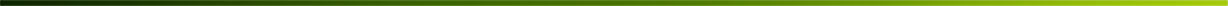 Discuss the following . . .   
 
1.   What kills vision in your church?

2.   What will kill this collective 2020 vision?

3.   Is the ‘way of love’ really the highest principle?
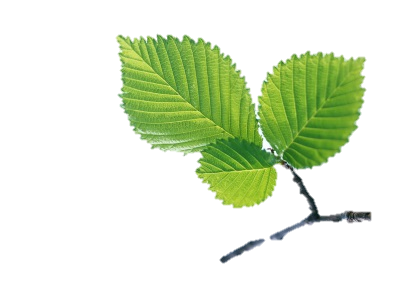 1 Corinthians 14:1
Follow the way of love and eagerly desire spiritual gifts.
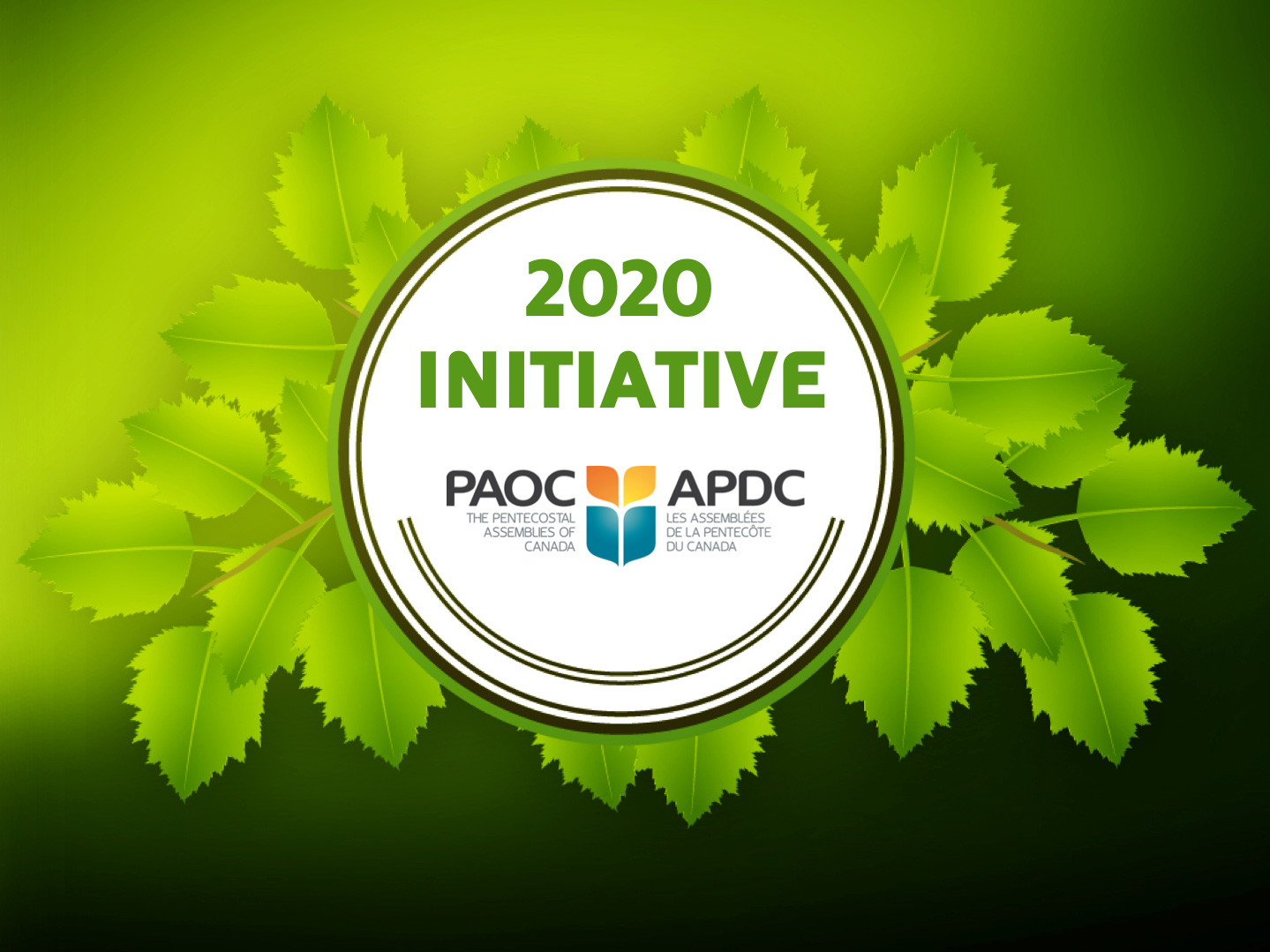